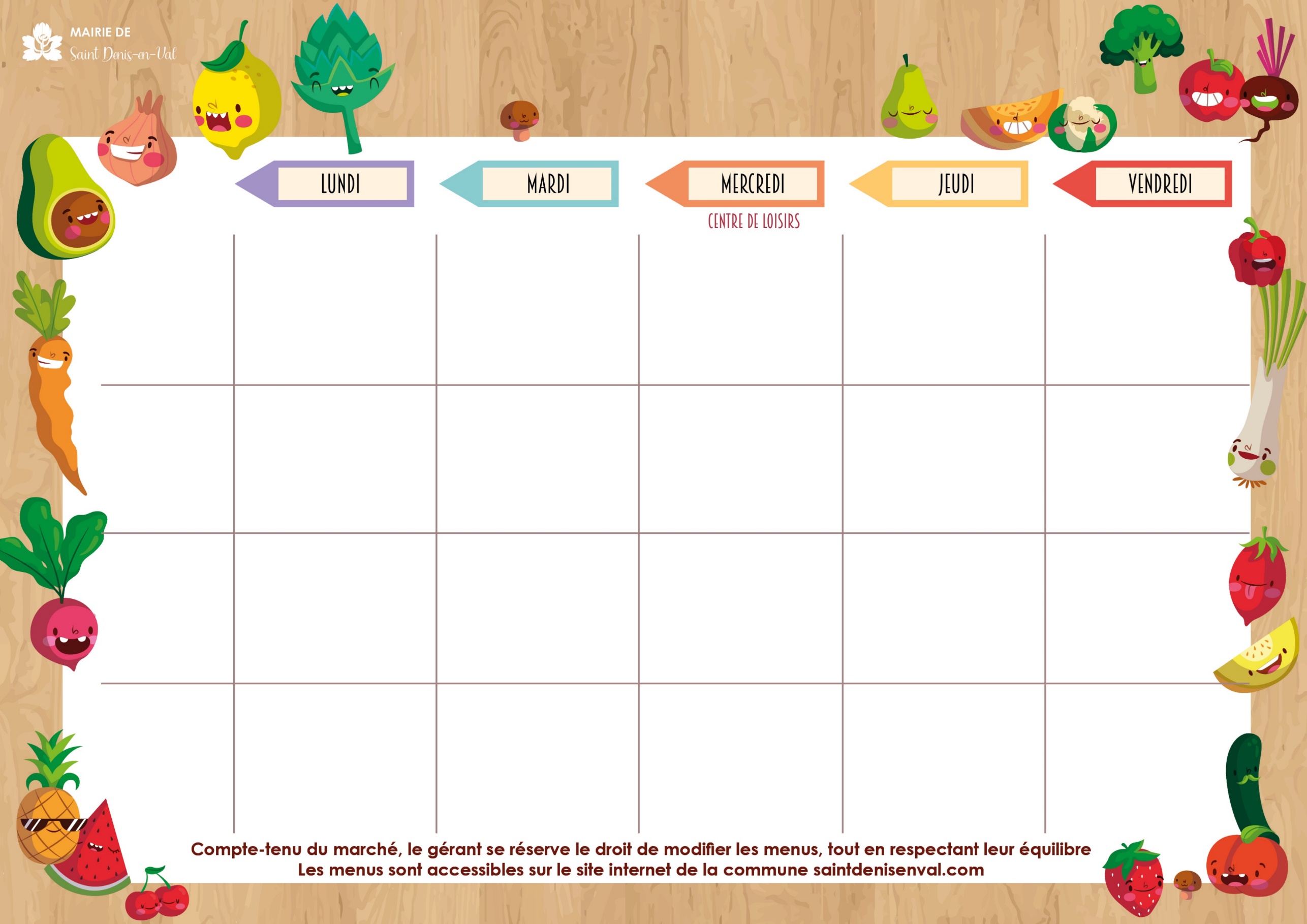 ANNÉE SCOLAIRE 
     2024/2025
Chou blanc emmental
Quenelle de volaille sauce aux câpres 
Semoule 
Fromage 
Tartelette aux pommes maison
Goûter : Compote gourde « BN »
Menu végétarien
Velouté de légumes maison
Œuf mollet gratiné
Epinards à la crème Bio et Pommes de terre vapeur
Fromage
Poire
Goûter : Gâteau au yaourt maison
Terrine de poisson sauce à la crème
Steak haché au poivre
Haricots verts / flageolets 
Fromage Bio
Banane

Goûter : Croissant
Carottes râpées Bio
Filet de limande sauce armoricaine
Blé
Crème aux œufs maison 

Goûter : Pain fromage
Cèleri rémoulade 
Jambon au miel
Gratin dauphinois maison
Fromage 
Bugnes

Goûter : Orange - Madeleine
Du 3 au 7 
Mars
Quiche maison
Sauté de bœuf sauce à la moutarde 
Soufflé aux carottes maison Bio
 Formage
Assortiment de fruits 

Goûter : Poire de Melleray - Gaufrette
Maquereau
Saucisse
Lentilles du Gatinais
Fromage Bio
Tiramisu aux fruits rouges

Goûter : Crème à la vanille
Madeleine
Velouté de champignons
Filet de saumon grillé sauce beurre citronné
Brocolis 
Petit suisse 
Kiwi
Goûter : Poire  
Gâteaux secs
Menu végétarien
Salade coleslaw Bio
Hachis végétal
Fromage blanc aux coulis 
de fruits

Goûter : Cheesecake
Pomelo
Feuilleté poulet et poireaux
Haricots plats Bio
Yaourt fermier


Goûter : Chunky Brownie
Du 10 au 14 Mars
Menu végétarien
Chou blanc / maÏs 
Cordon végétal
Petit pois /carottes 
Fromage 
Île flottante et amandes grillées 

Goûter : Kiwi 
Quatre-quarts
Betteraves rouges râpées
Boulettes de bœuf à la 
sauce tomates 
Purée maison
Crème maison 

Goûter : Yaourt  -
« petit beurre »
Rillettes 
Rabe de lapin sauce aux champignons 
Coquillettes
Fromage Bio
Pomme 

Goûter : Pain barre de chocolat
Concombre à la crème
Rolls de poulet fruits secs et marrons
Haricots verts Bio
Fromage 
Salade de fruits

Goûter : Banane - madeleine
Jambon macédoine
Omelette emmental
Brocolis Bio
Petit Suisse 
Ananas

Goûter : Chausson aux pommes
Du 17 au 21 Mars
Menu végétarien
Œuf mayonnaise
Blanquette végétale
Riz au curry
Fromage Bio
Orange 

Goûter : Pain confiture
Salade de pâtes au surimi
Soufflé de poisson 
Chou-fleur Bio
Fromage 
Poire de Melleray

Goûter : Crème à la vanille 
Cookies
Salade d’endives à l’emmental
Rôti de porc sauce aux champignons
 Purée de courge
 Compote maison

Goûter : Orange sanguine 
Gâteaux secs
Carottes râpées 
Rôti de bœuf 
Pommes de terre sautées 
Fromage Bio
Mousse au chocolat

Goûter : Pomme de Melleray - Madeleine
Menu végétarien
Salade coleslaw
Hachis végétal
Fromage blanc au coulis de fruits


Goûter  : Cheesecake
Du 24 au 28 Mars